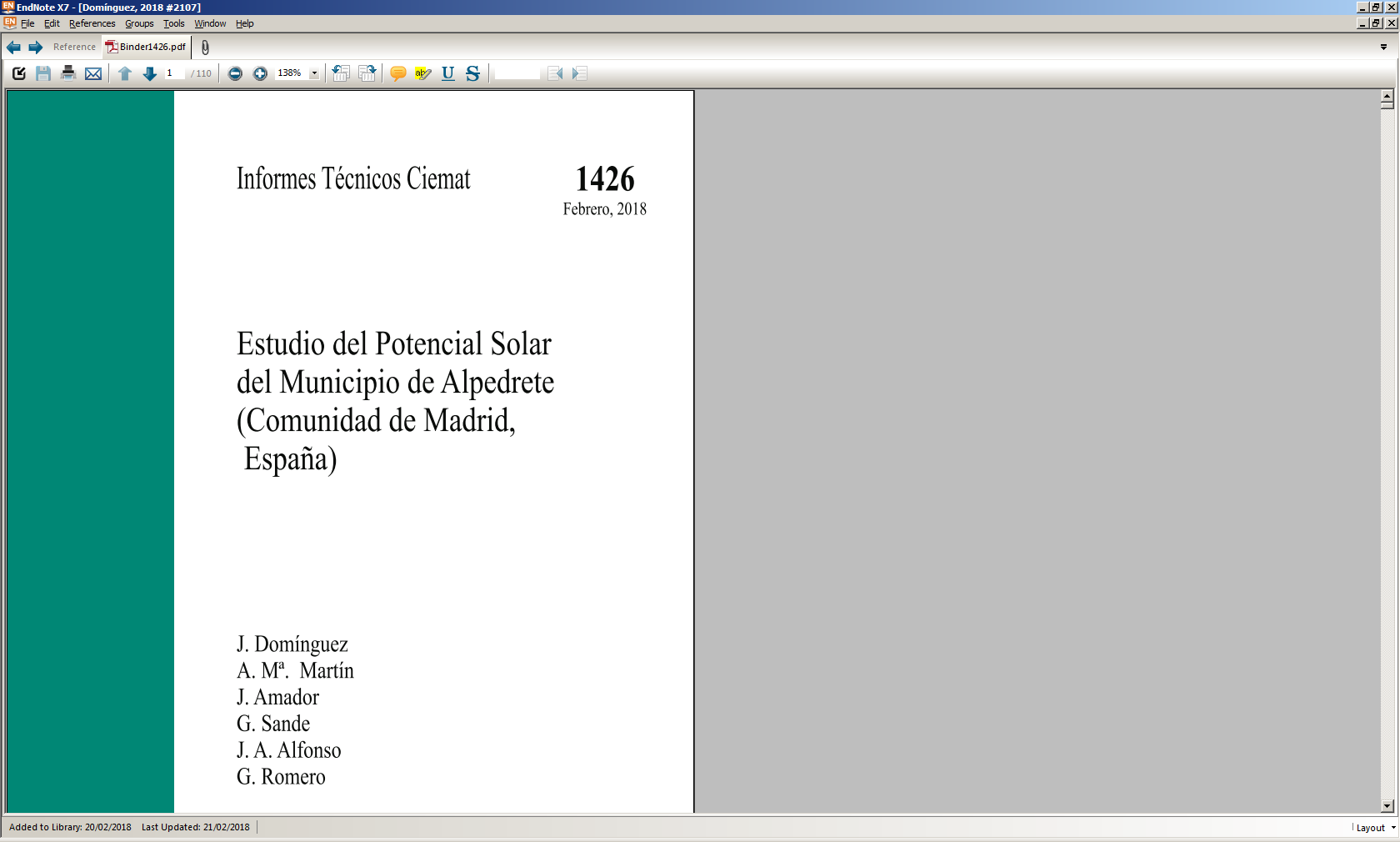 Octubre 2010 – Junio 2011
SISTEMAS DE INFORMACIÓN GEOGRÁFICA COMO APOYO A LAS POLÍTICAS DE FOMENTO DEL AUTOCONSUMO SOLAR EN EL ÁMBITO MUNICIPAL. APLICACIÓN DEL MODELO GSOLARROOF EN EL MUNICIPIO DE ALPEDRETE (ESPAÑA).
Aplicación de los SIG a la integración de las energías renovables
Tema
Ponente:
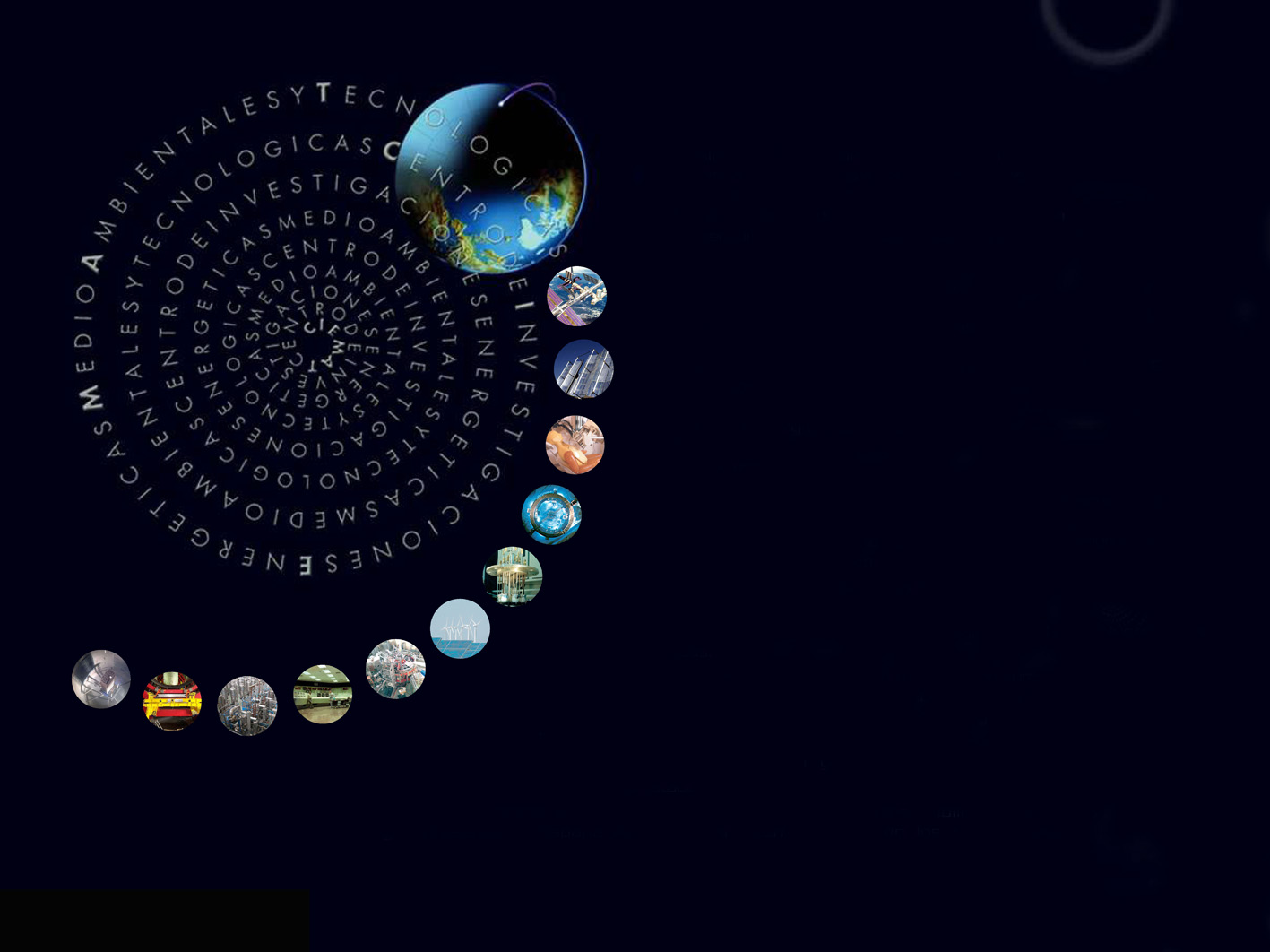 Introducción.
Metodología.
Resultados.
Conclusiones.
Preguntas.
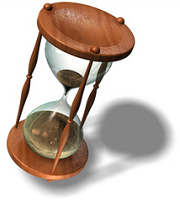 2
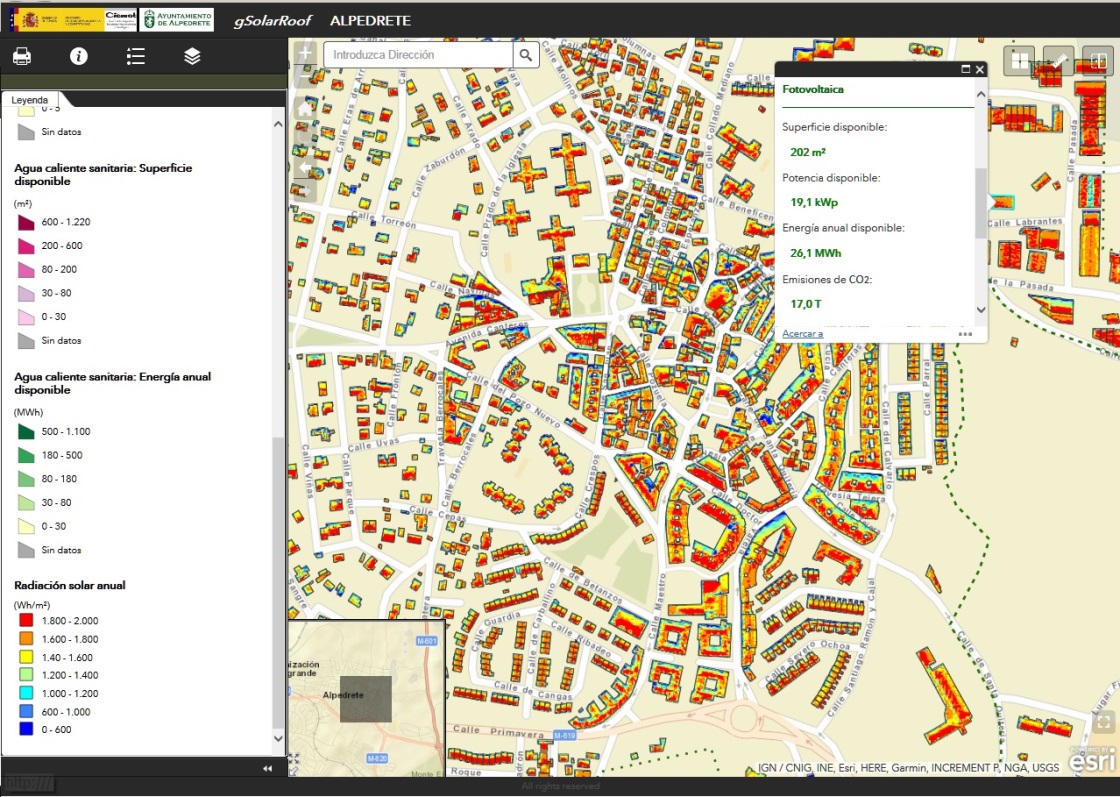 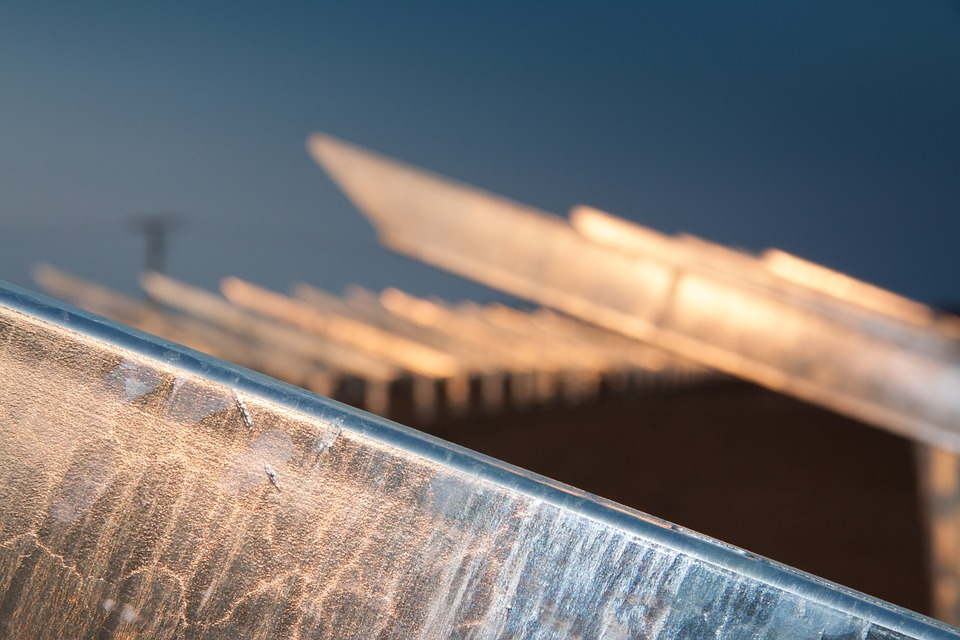 3
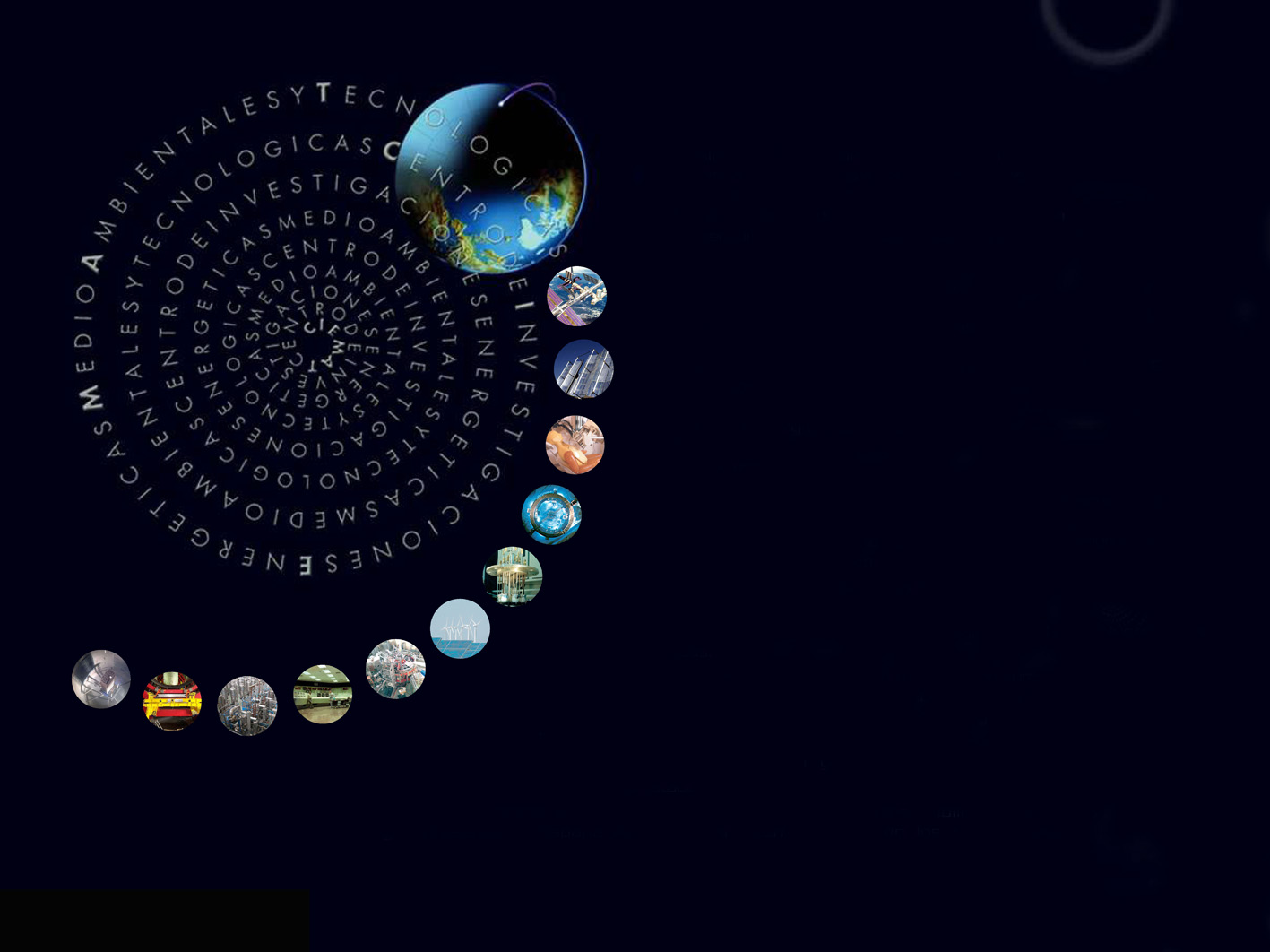 Introducción.
Metodología.
Resultados.
Conclusiones.
Preguntas.
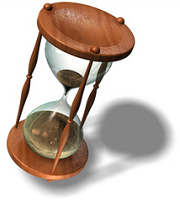 4
Metodología
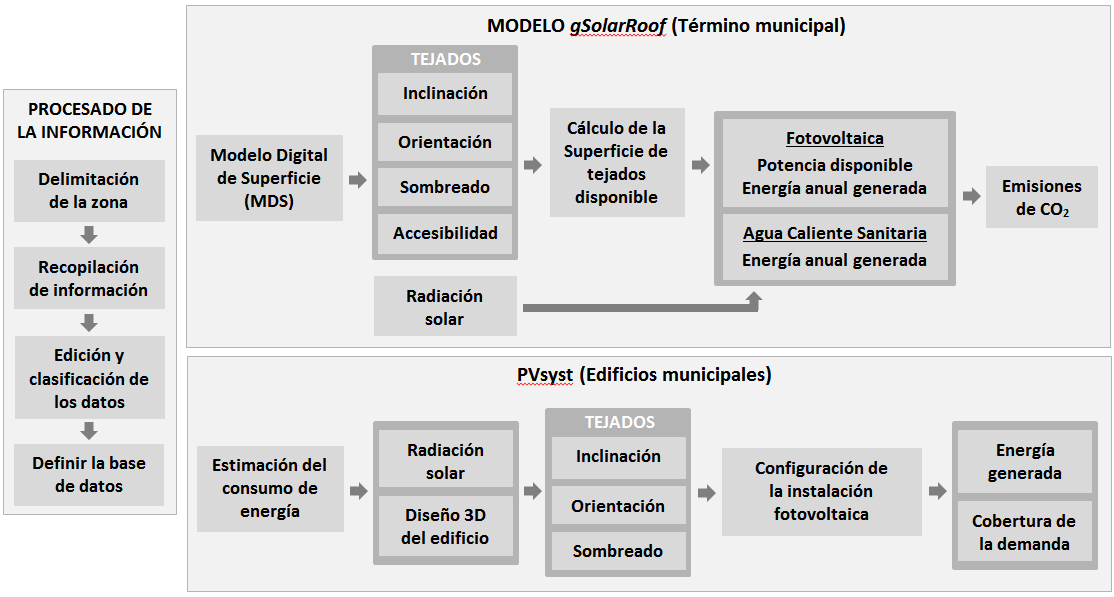 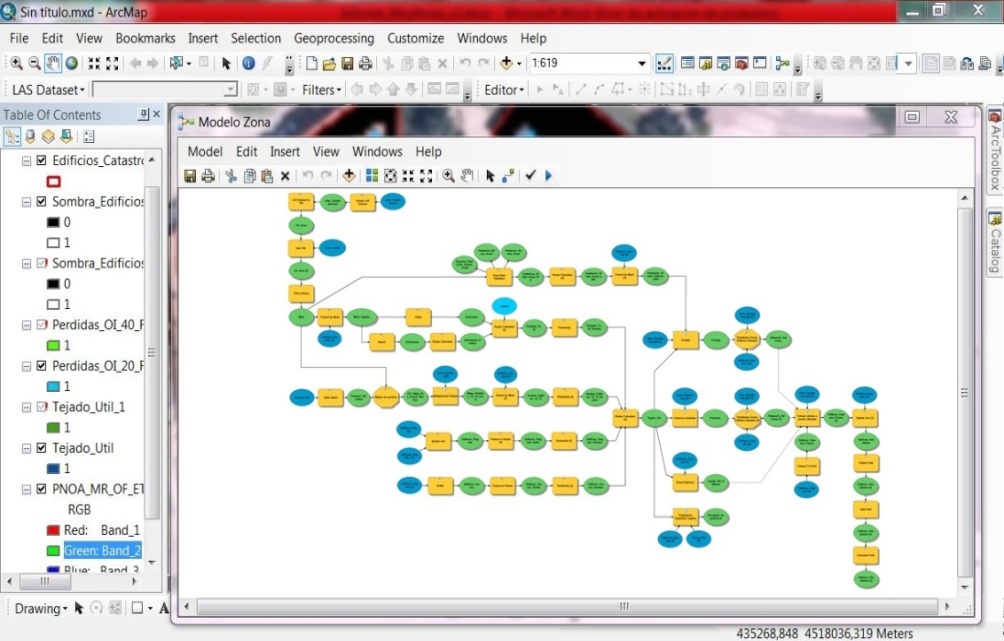 5
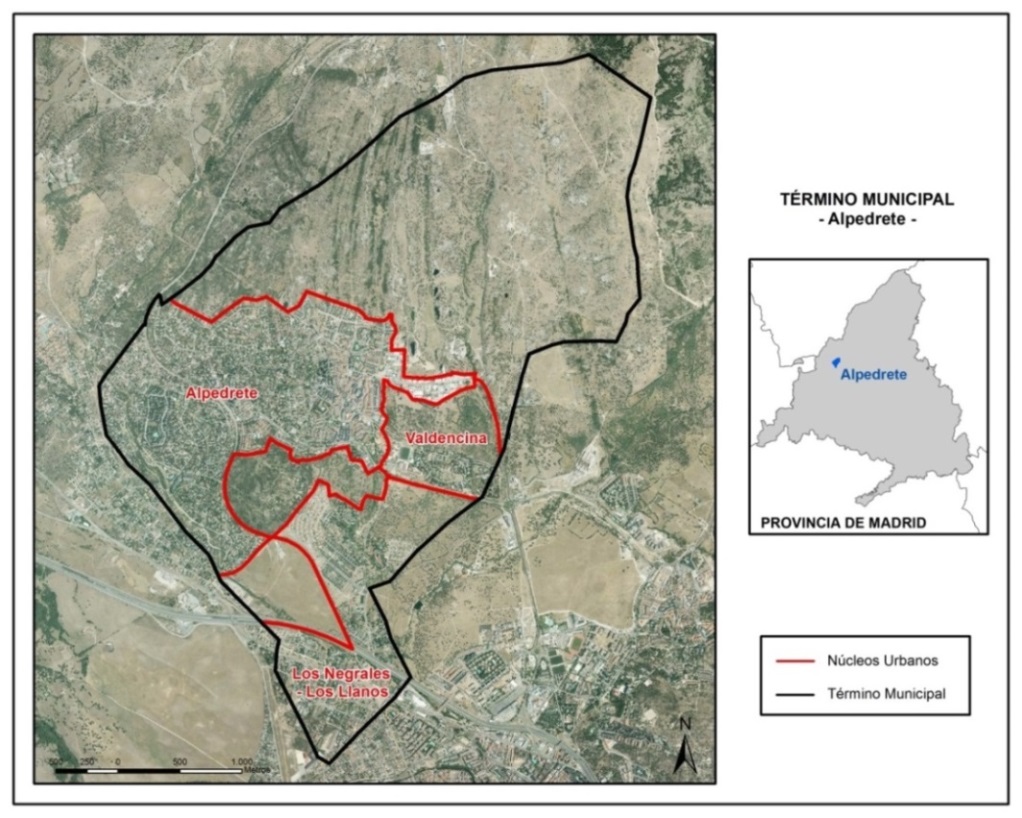 Área de estudio
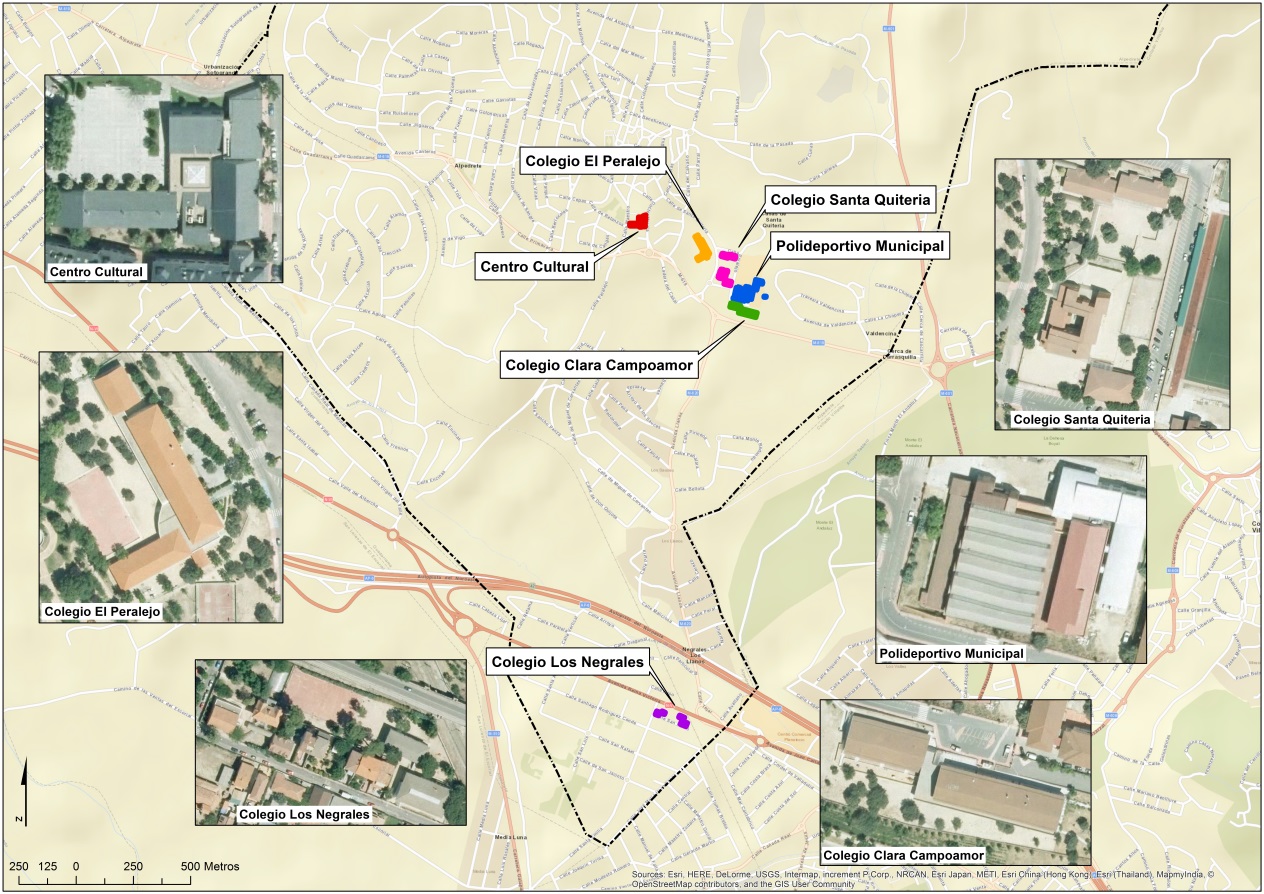 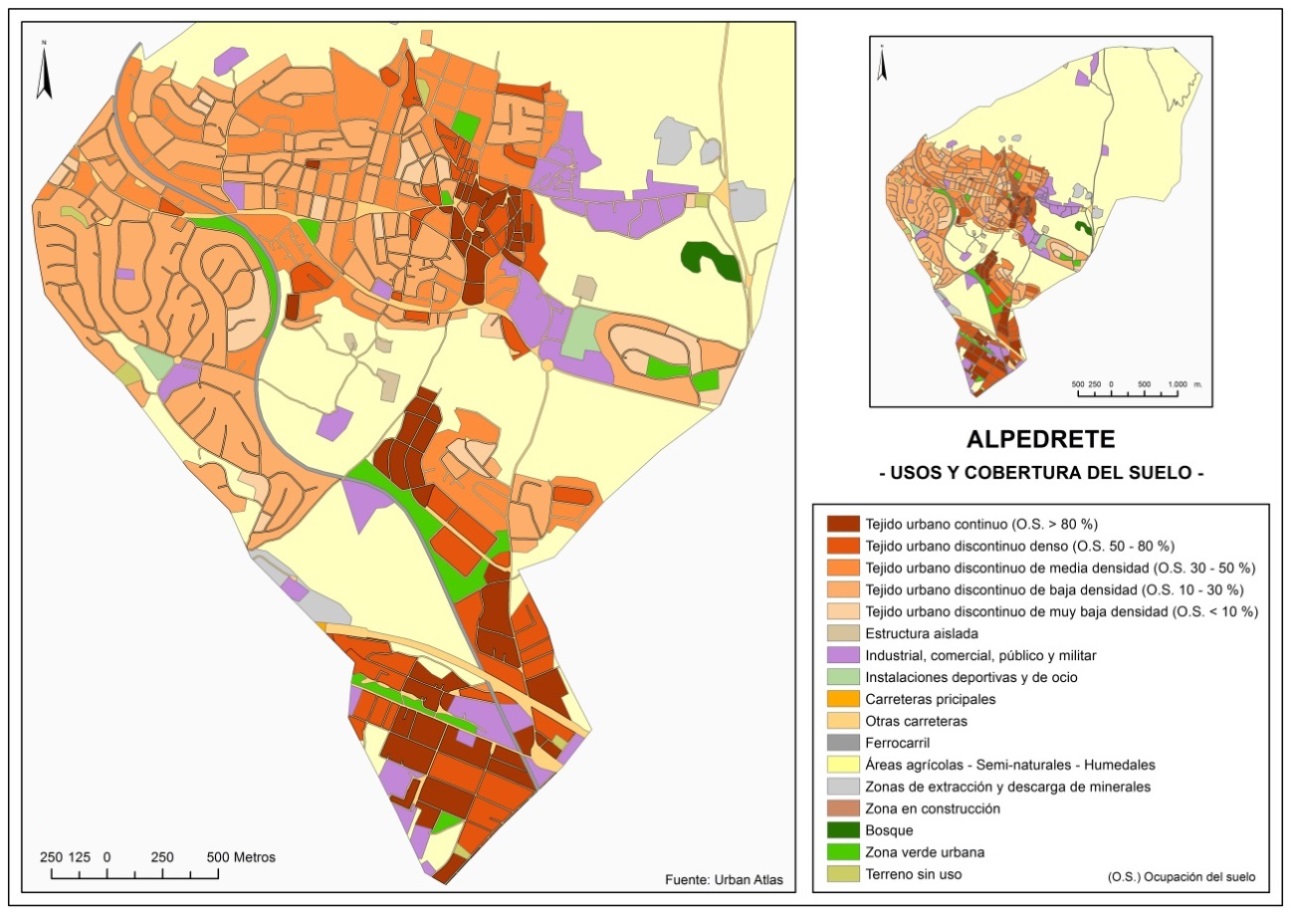 6
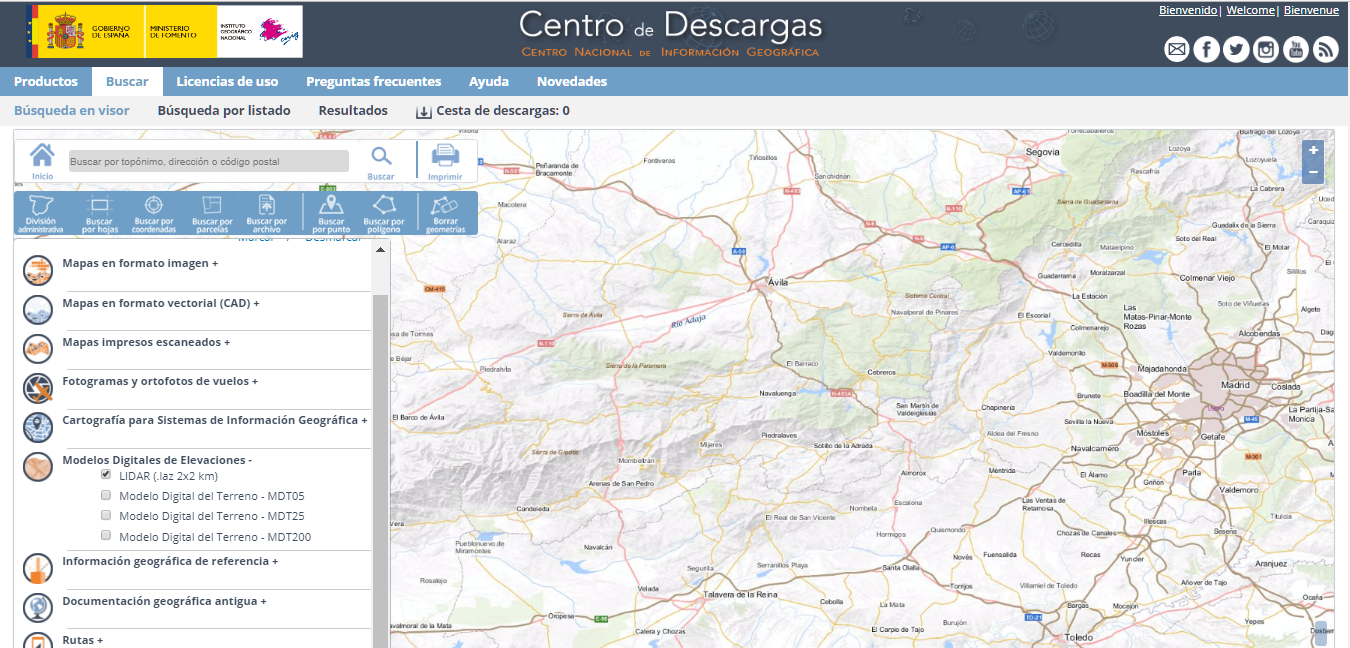 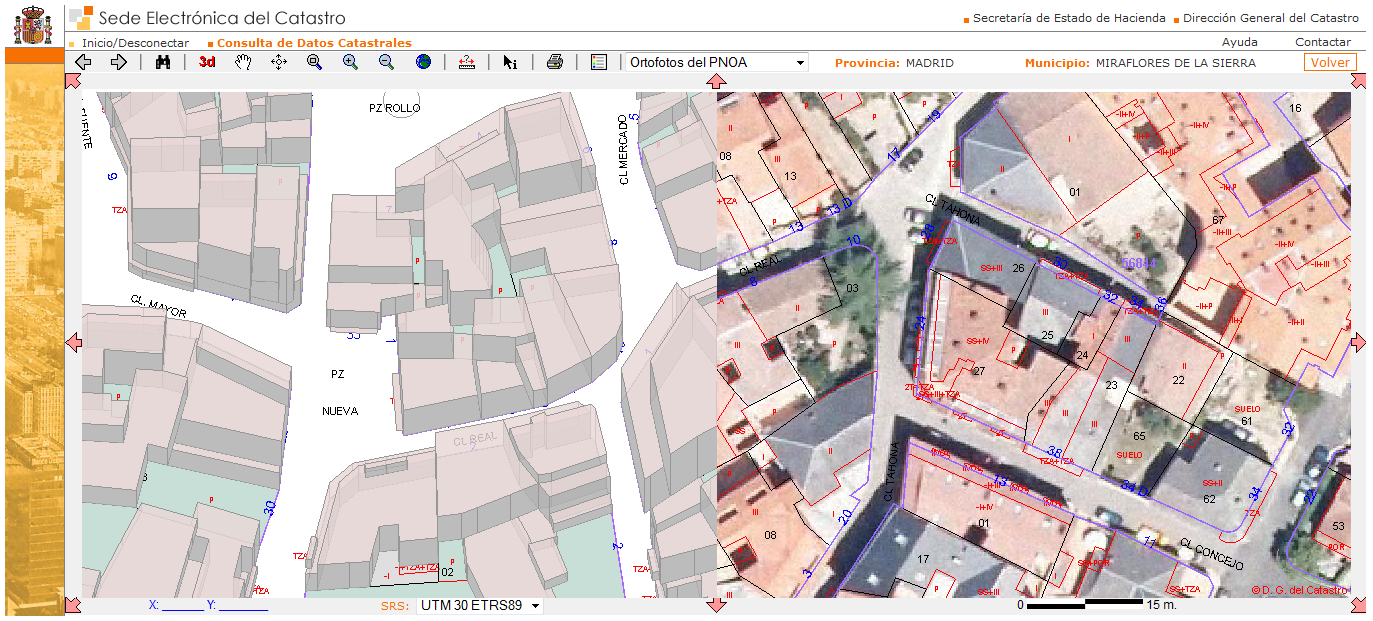 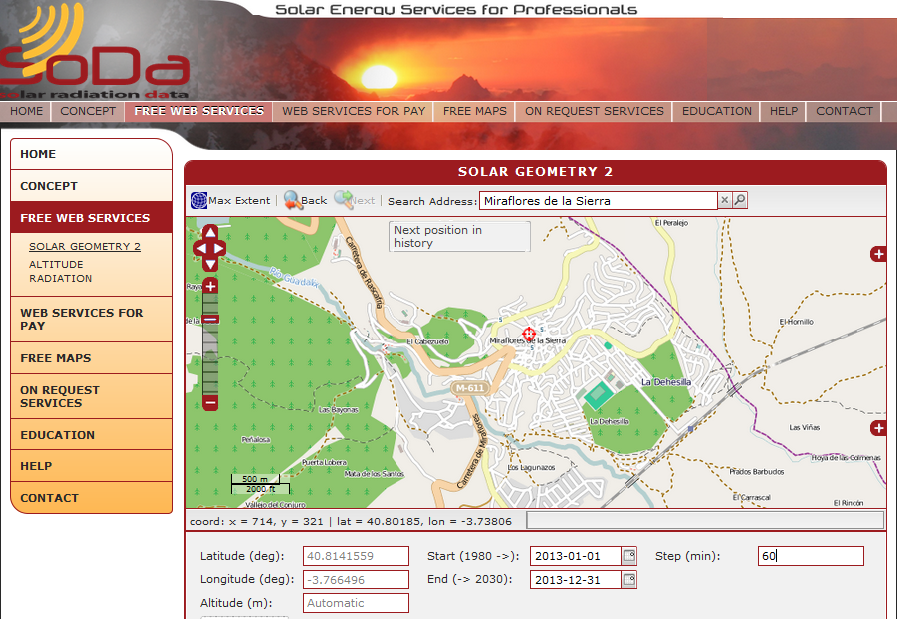 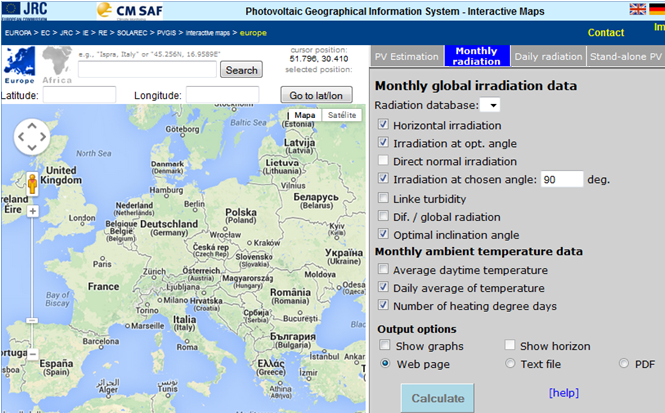 7
¿QUÉ ES UNA NUBE DE PUNTOS LIDAR?
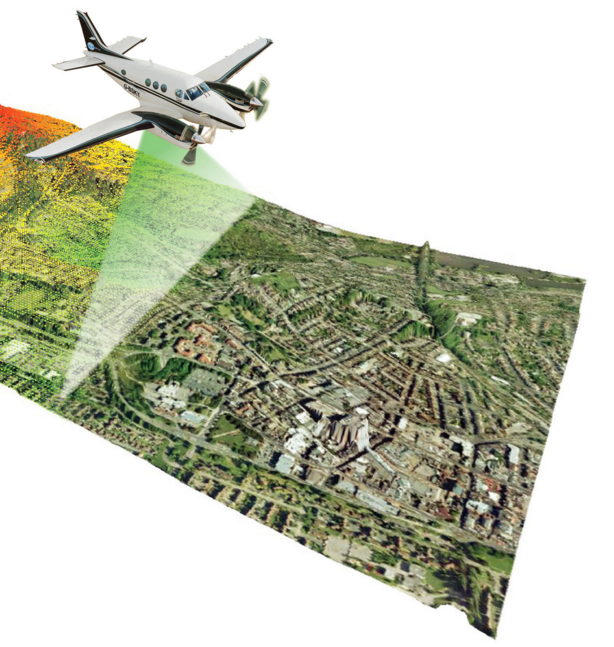 LIDAR (Light Detection and Ranging) es una tecnología de teledetección óptica que utiliza pulsos de luz láser para muestrear la superficie terrestre.
Al realizarse un barrido del terreno genera una nube de puntos con la que se determina la altura y forma de cualquier elemento sobre el terreno como los árboles, edificios e infraestructuras.
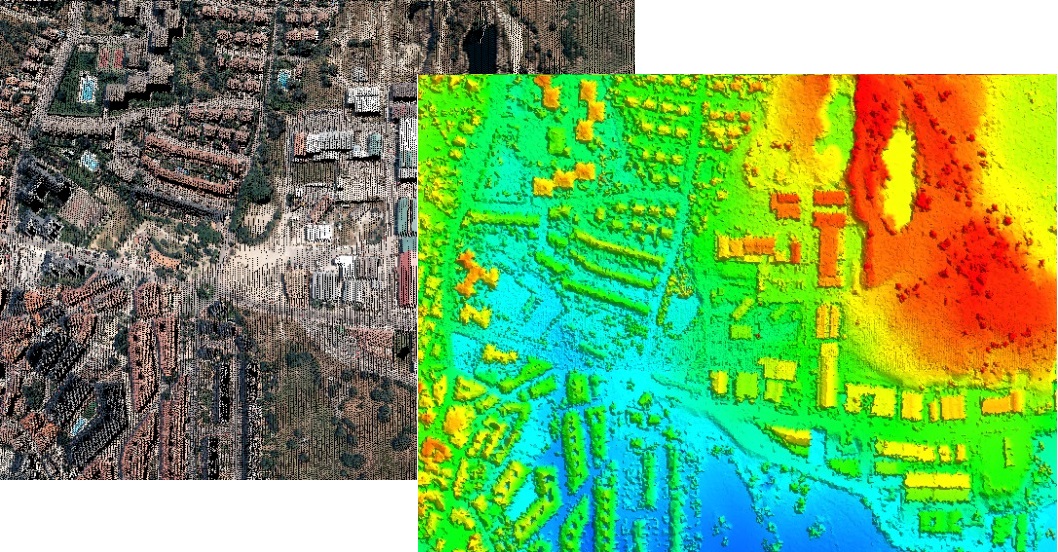 8
Reglas del modelo
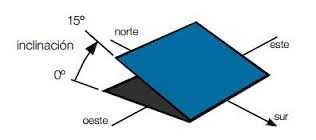 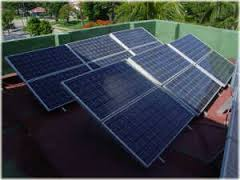 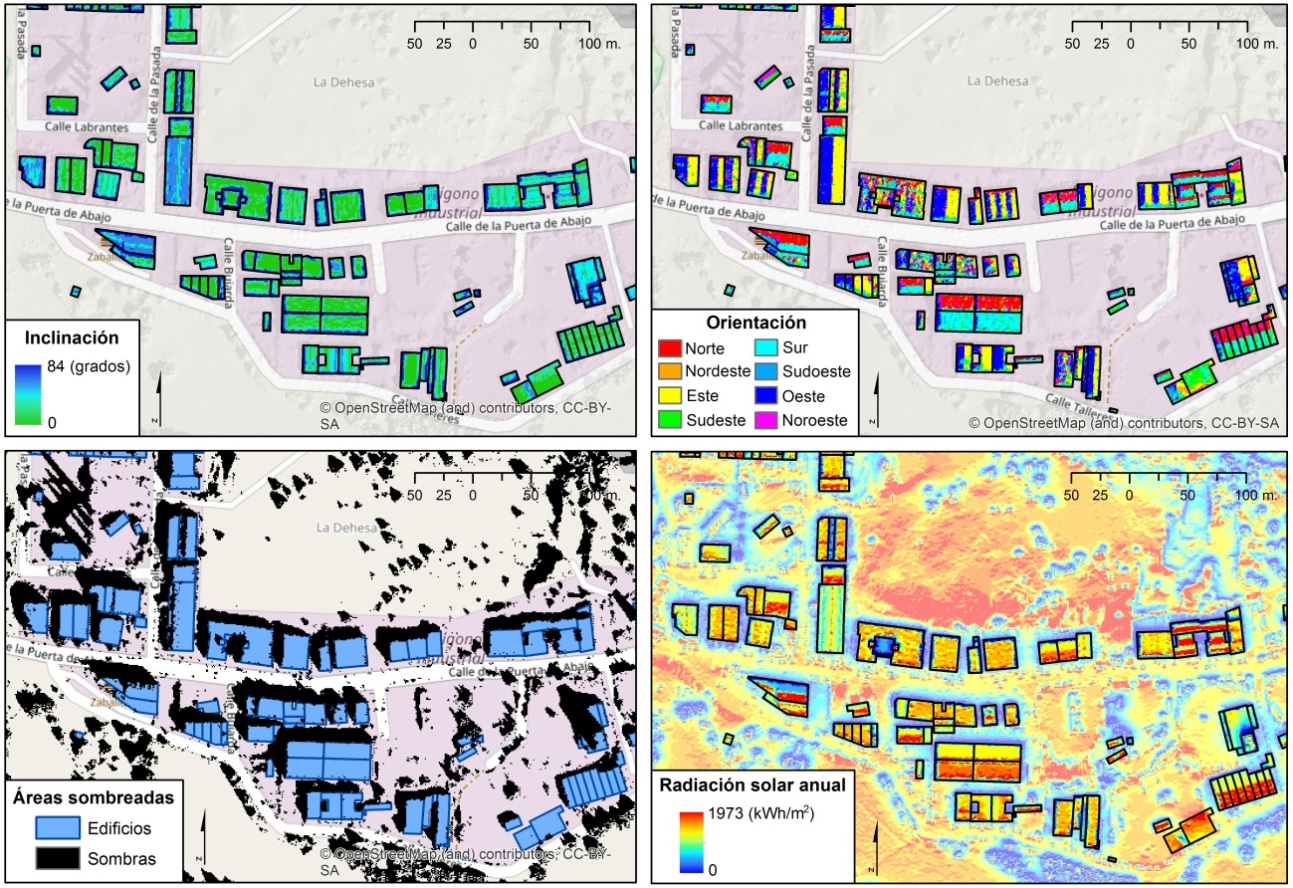 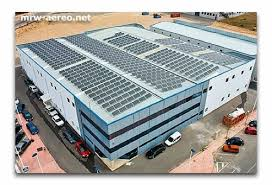 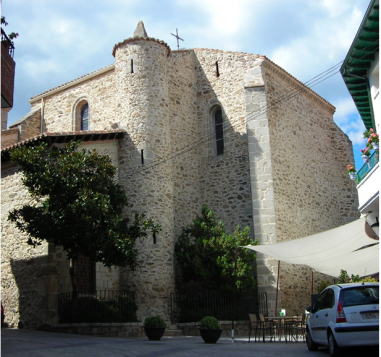 9
ASIGNACIÓN DE RESULTADOS A LOS EDIFICIOS
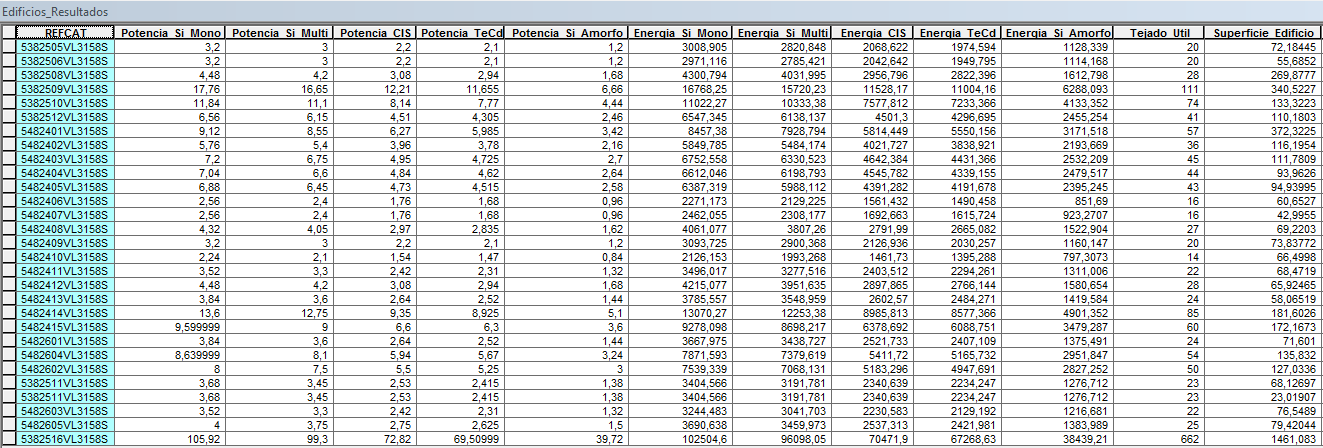 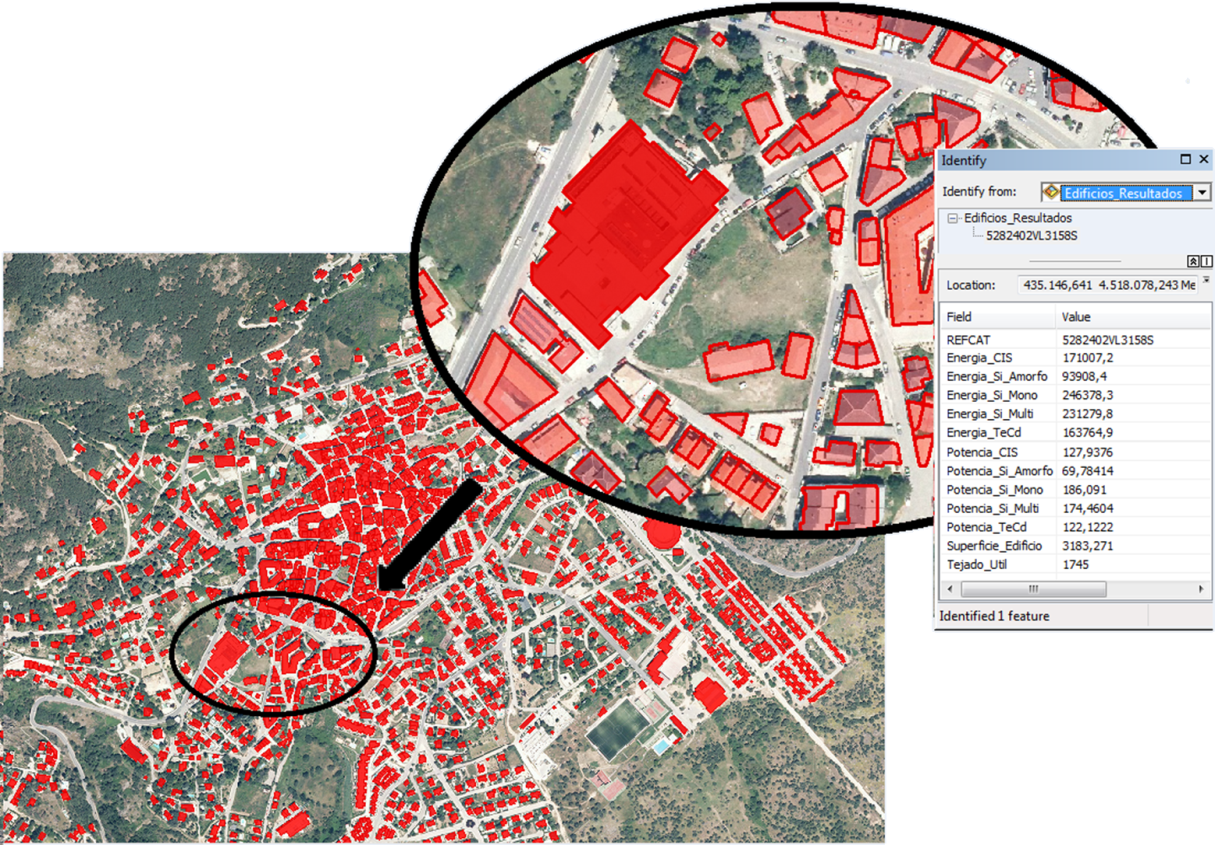 El modelo proporciona:
Resultados globales para una zona.
Resultados individuales de los edificios.
10
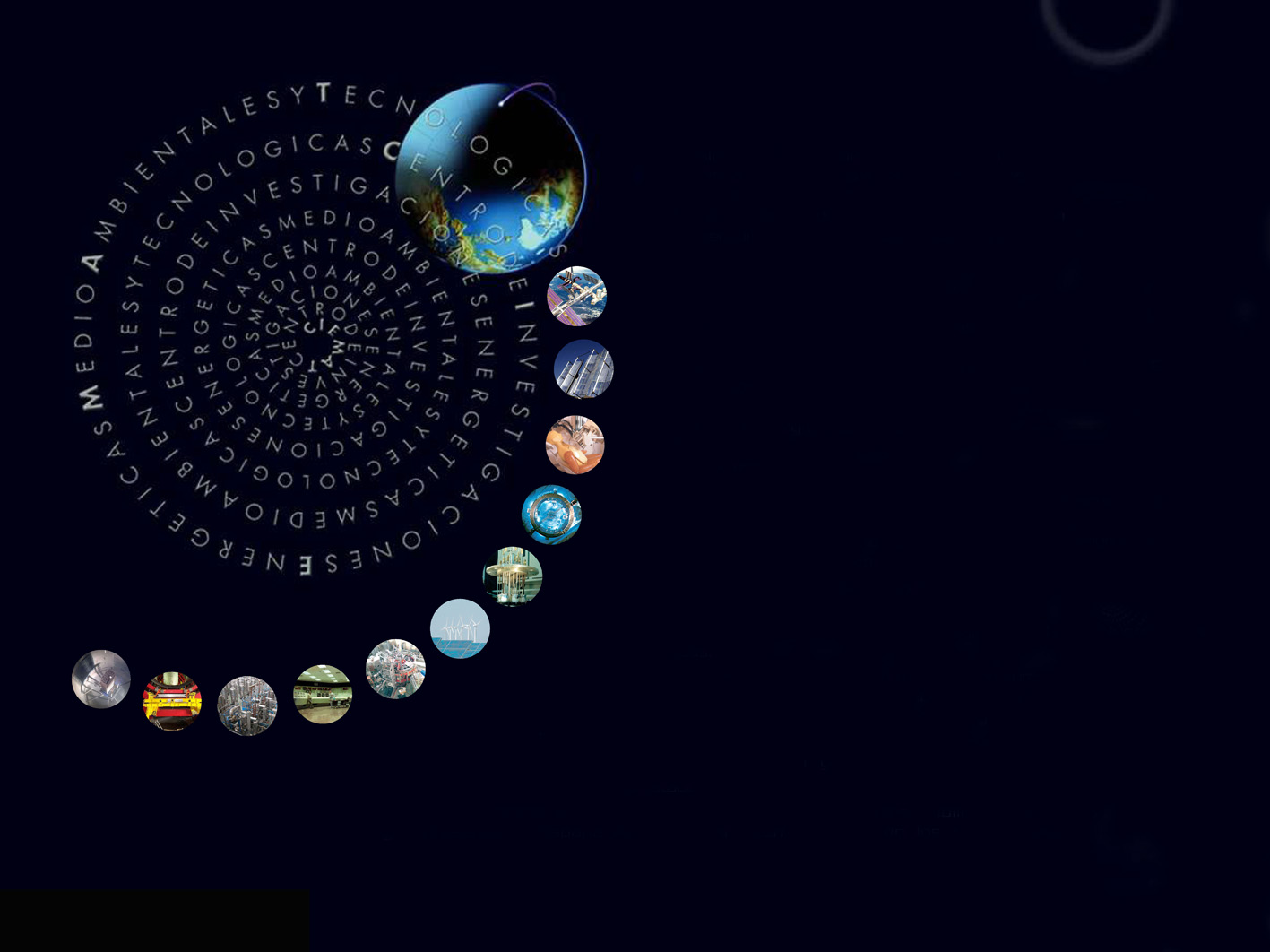 Introducción.
Metodología.
Resultados.
Conclusiones.
Preguntas.
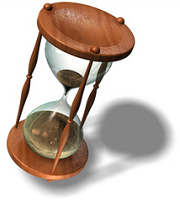 11
Principales resultados
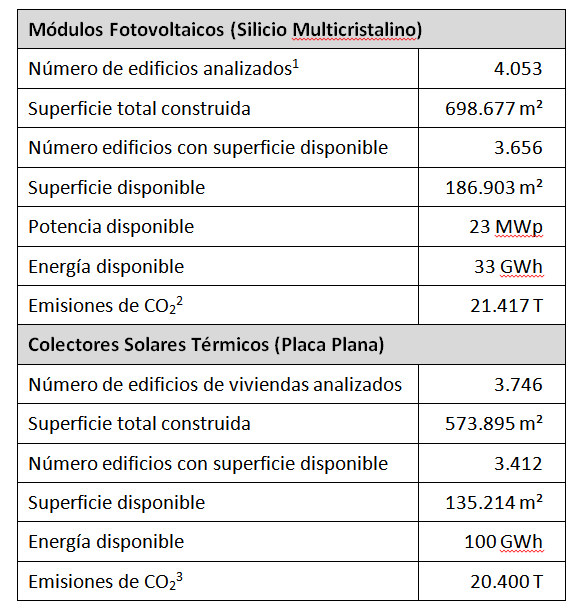 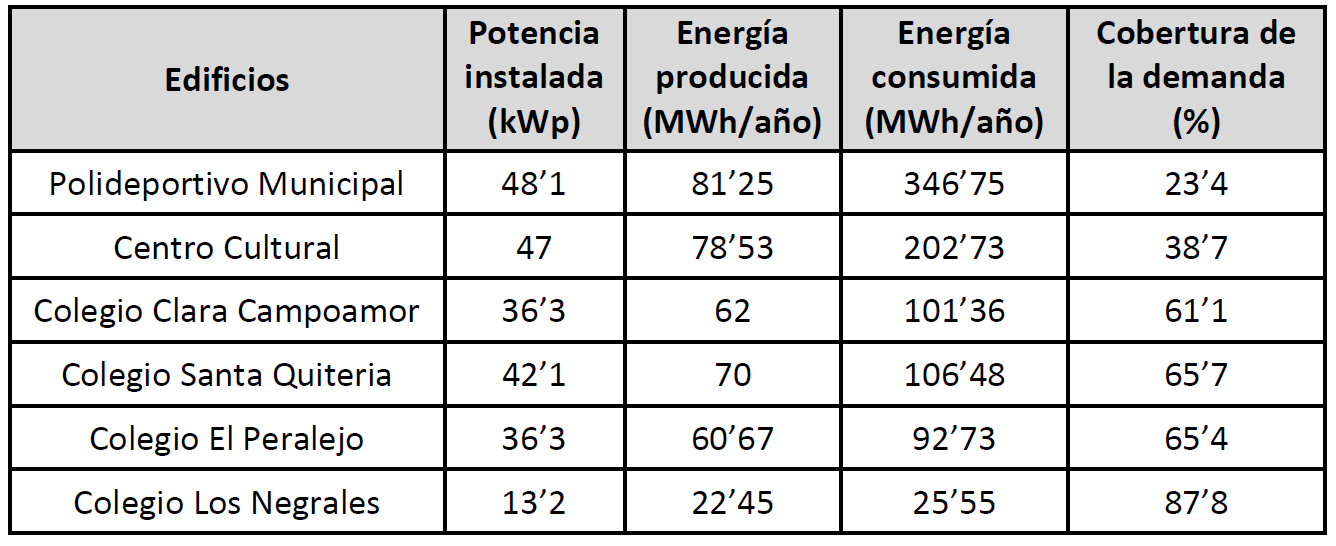 12
Mapas
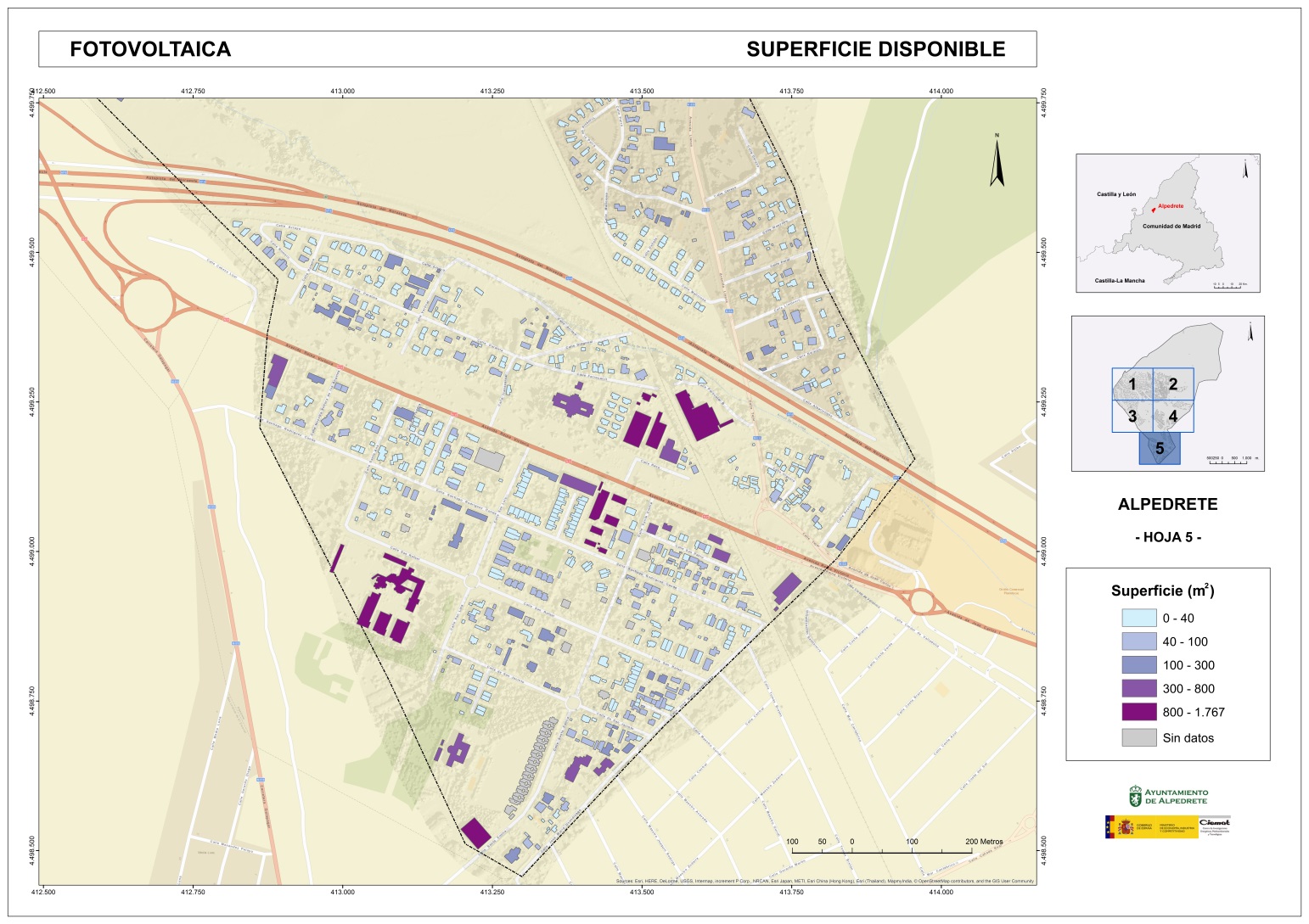 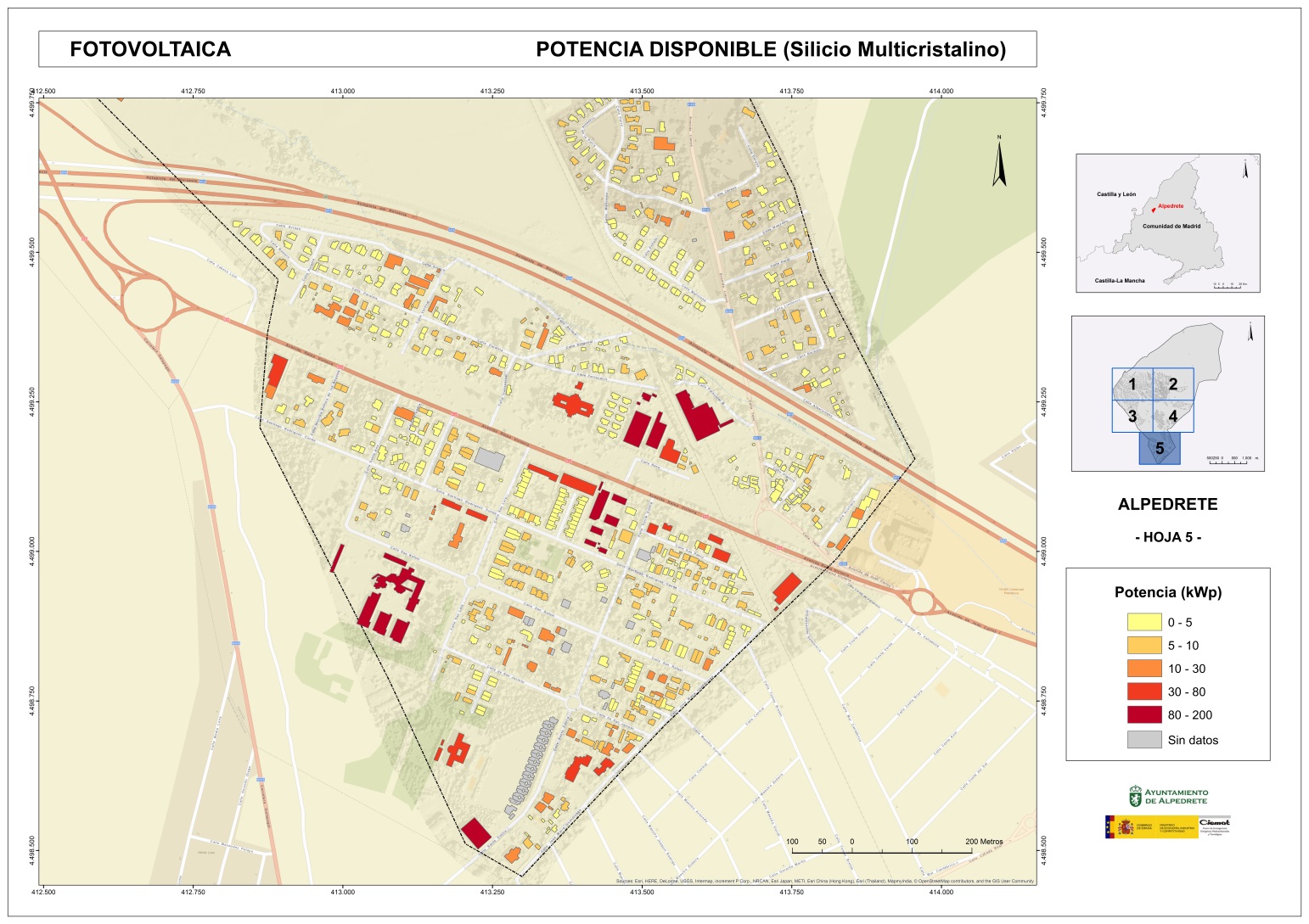 13
Visor cartográfico
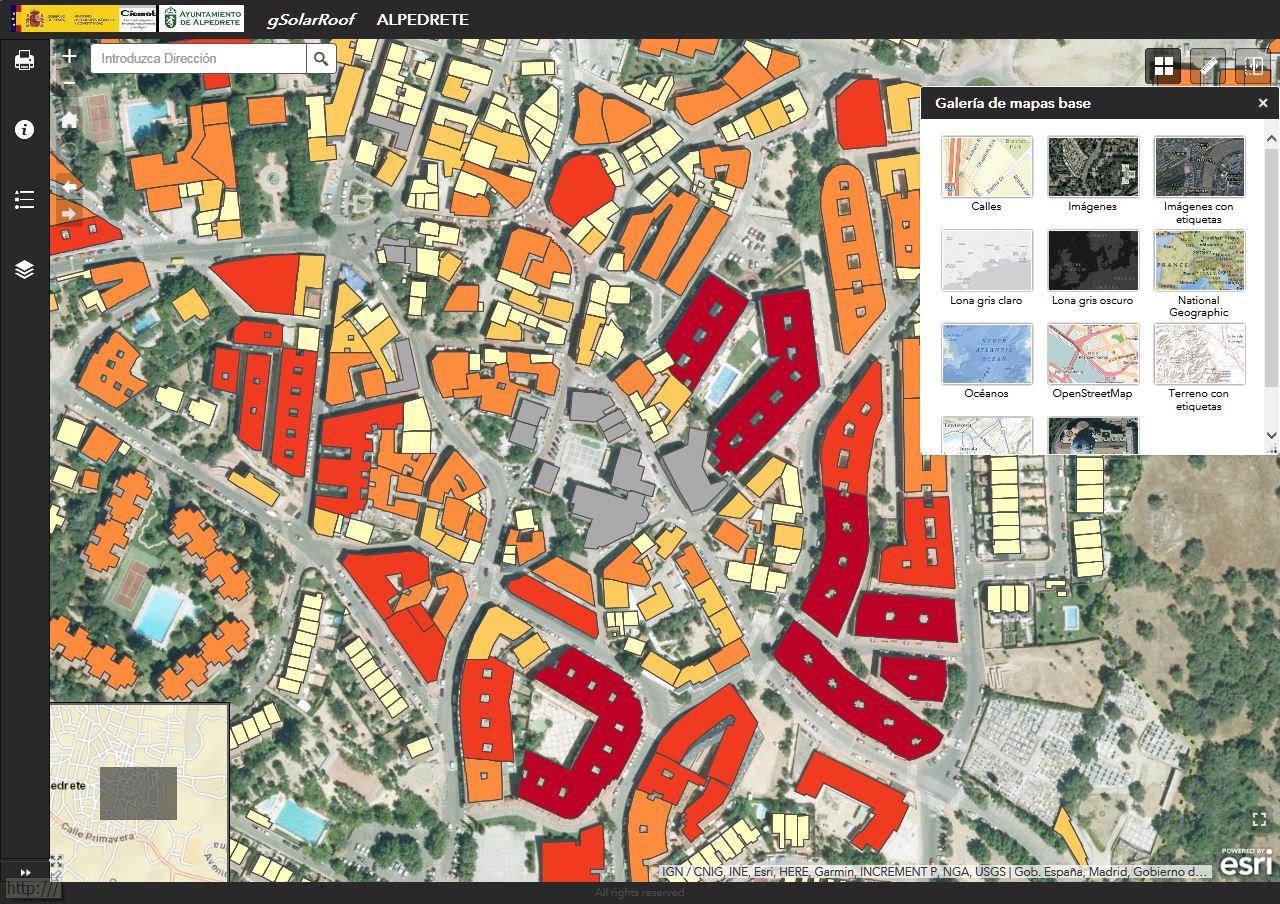 14
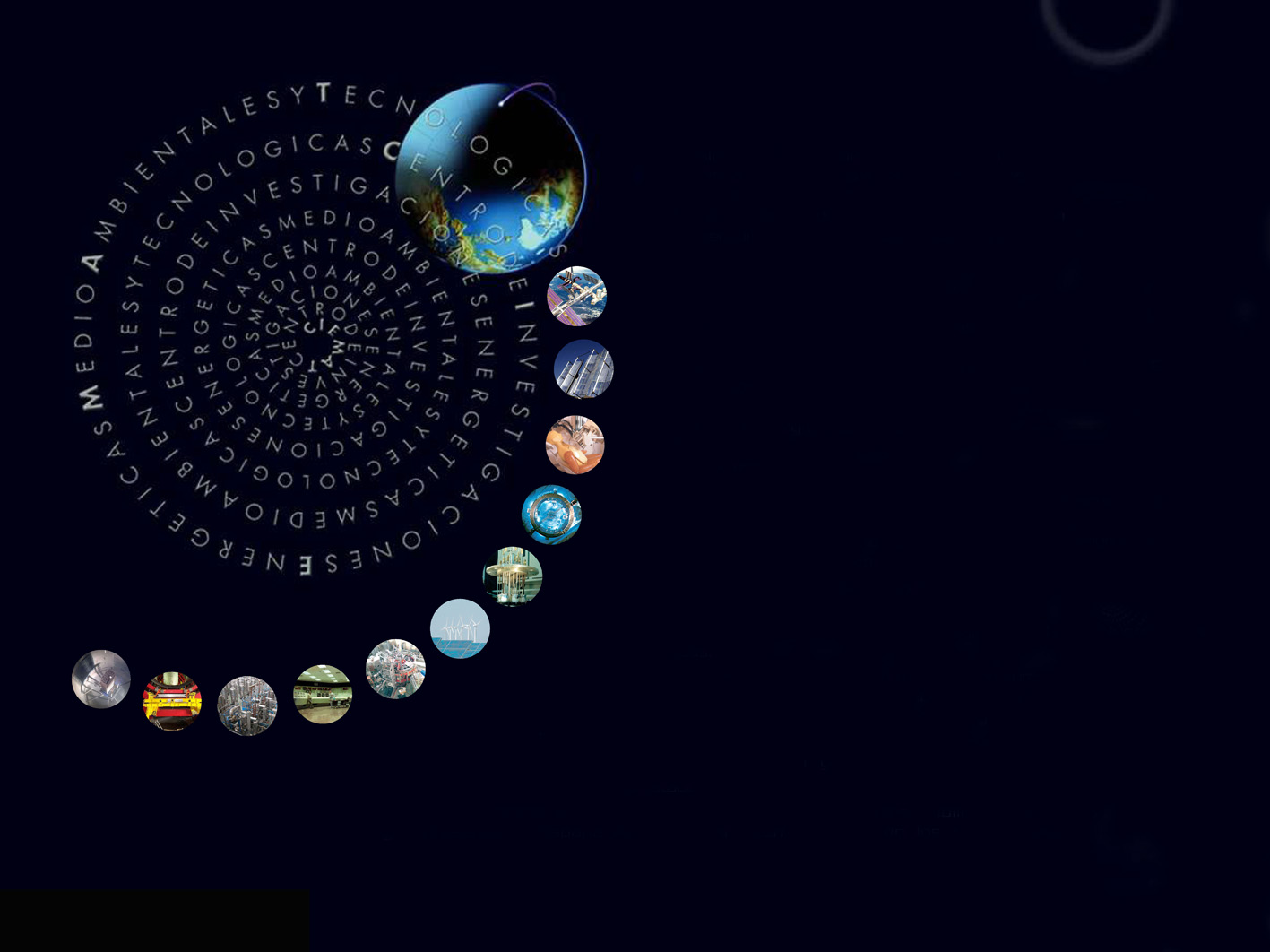 Introducción.
Metodología.
Resultados.
Conclusiones.
Preguntas.
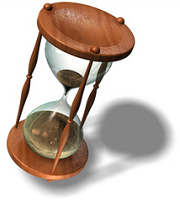 15
Municipalismo y cambio de modelo energético.
Participación del CIEMAT.
Modelo gSolarRoof.
Resultados estudio Alpedrete.
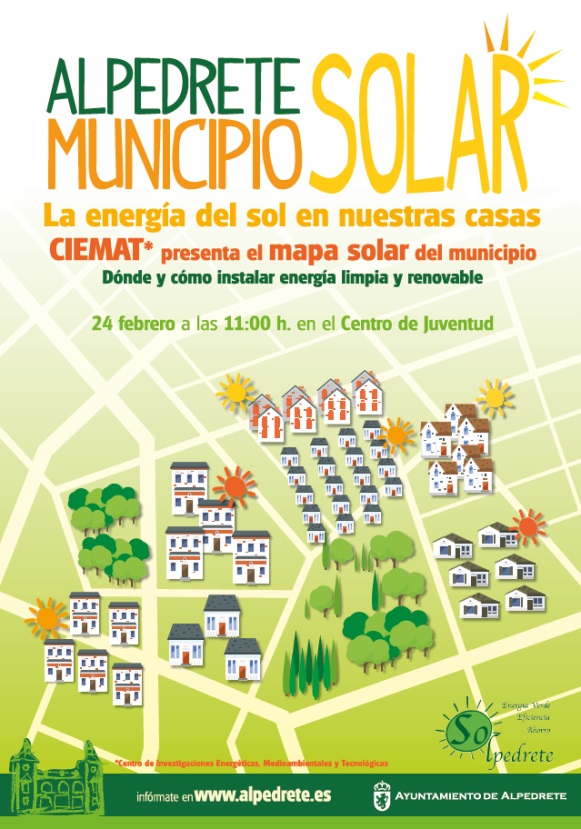 16
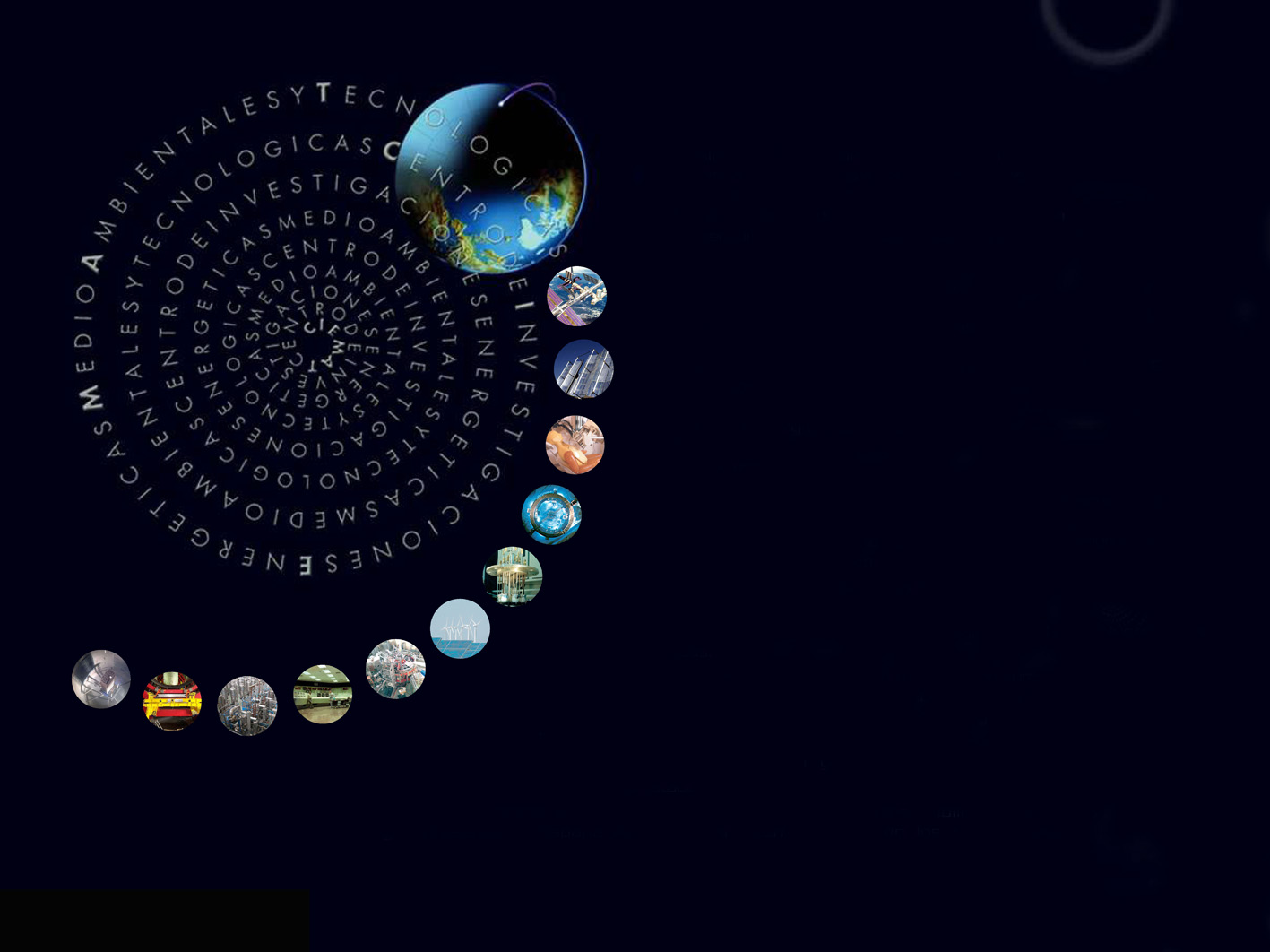 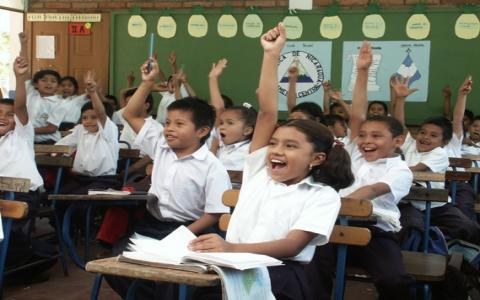 Introducción.
Metodología.
Resultados.
Conclusiones.
Preguntas.
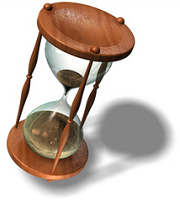 17
Gracias por su atención
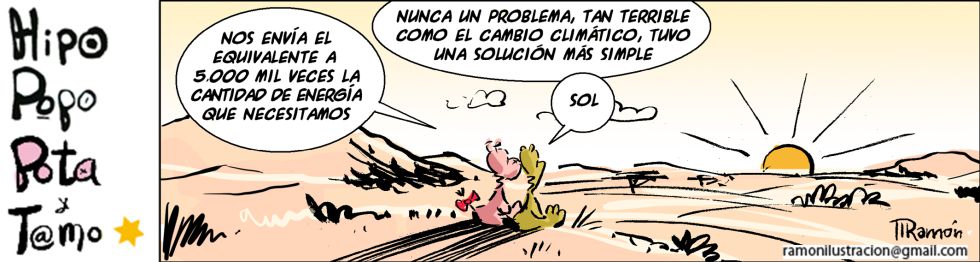 18